The State of the World’s Oceans
Prospects for renewal of the deep waters
Jim Galasyn
MS Green
14 September 2007
original content © 2007 James Galasyn
Health of the Oceans
Background
Ocean stressors
Why the oceans matter
How to preserve the oceans
Human Population
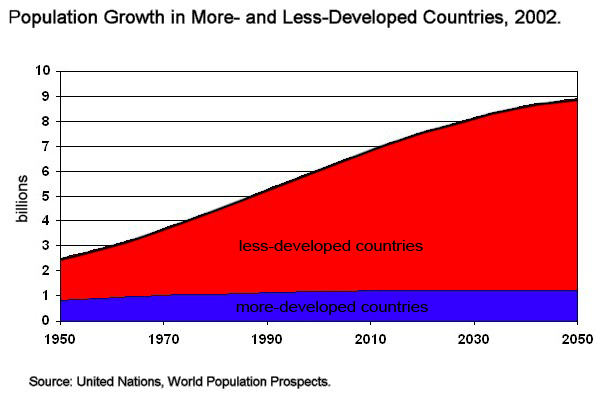 Population
Our Biggest Problems
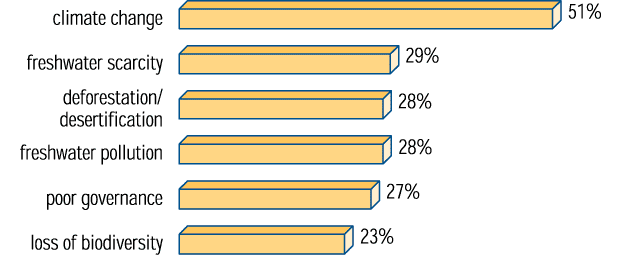 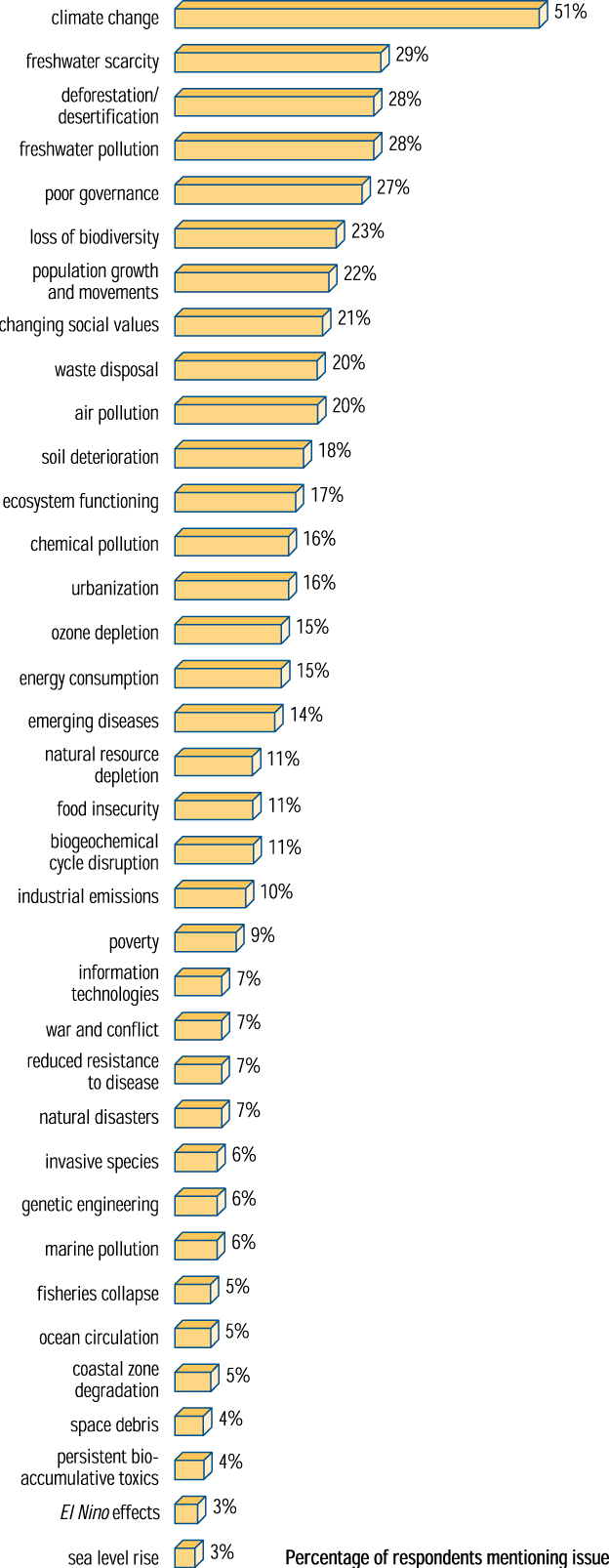 …
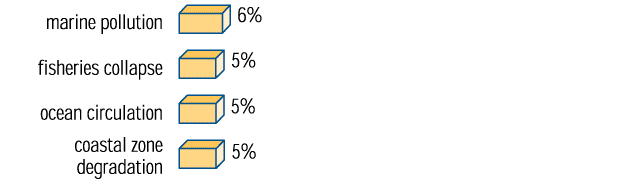 SCOPE survey: Issues for the 21st century
Ocean Stressors
Acidification
Coral reef bleaching
Dead zones (Eutrophication)
Biomass loss
Ocean Acidification
Ocean chemistry is changing 100 times faster than in the last 650,000 years.
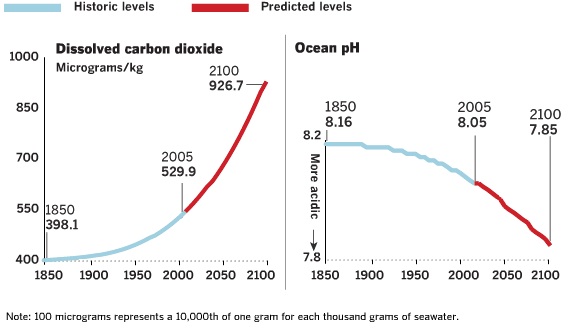 Altered Oceans
Ocean Acidification
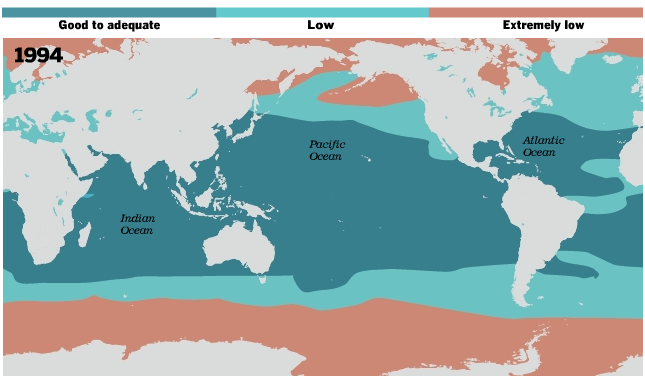 Ocean acidity and favorability to coral, measured (A Chemical Imbalance).
Ocean Acidification
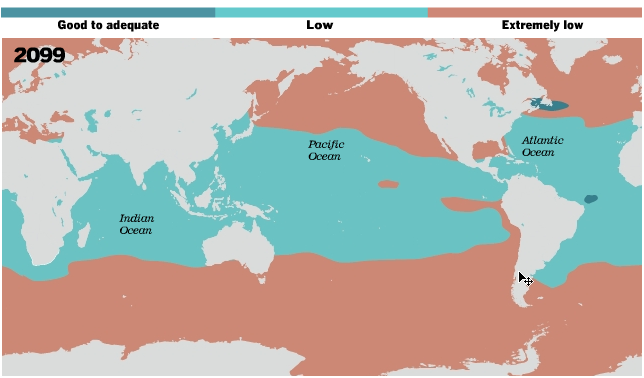 Ocean acidity and favorability to coral, predicted (A Chemical Imbalance).
Coral Reef Bleaching
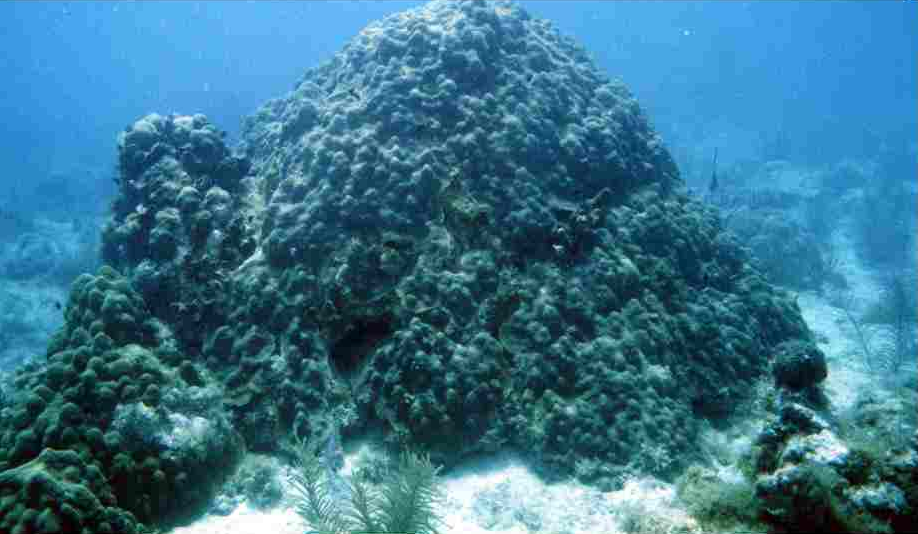 Montastrea annularis at Sand Key, 6/3/96
Coral Reef Bleaching
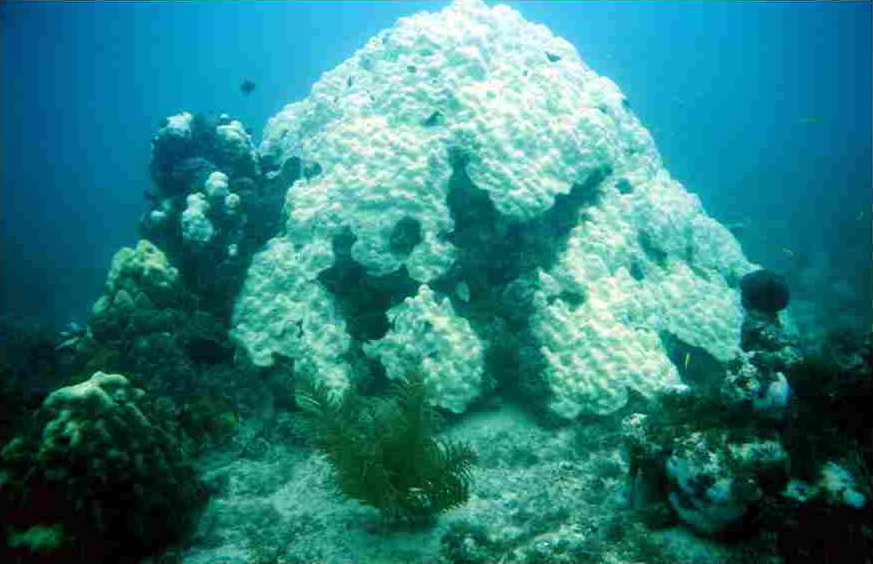 Montastrea annularis bleaching at Sand Key, 10/02/97
The White Desert
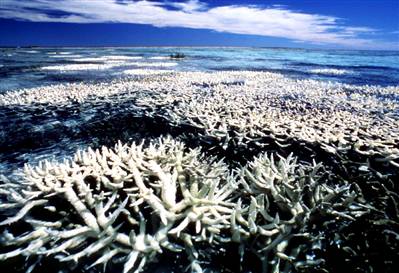 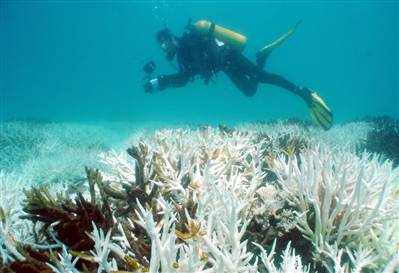 Bleached coral on Australia's Great Barrier Reef in 1998 . Large scale coral die-offs are now occurring more frequently than at any time in the last 11, 000 years (Most coral reefs under threat, some resilient; Coral stress like never in history).
New bleaching around the Keppel Islands of Australia's Great Barrier Reef include this stand of staghorn corals, photographed on Feb. 22, 2006. Photo by Damian Thomson / Australian Institute of Marine Science (Part of Great Barrier Reef now ‘a white desert’).
Dead Zones
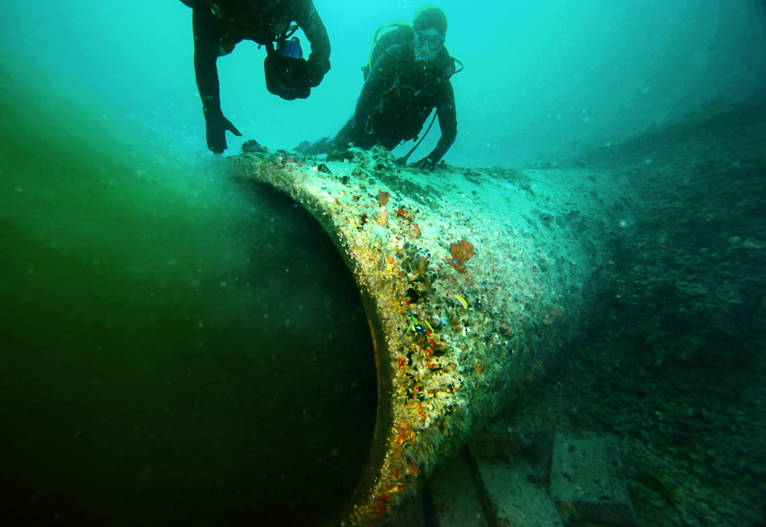 Partially treated sewage from Hollywood, Florida. Photo by Rick Loomis (Altered Oceans).
Dead Zones
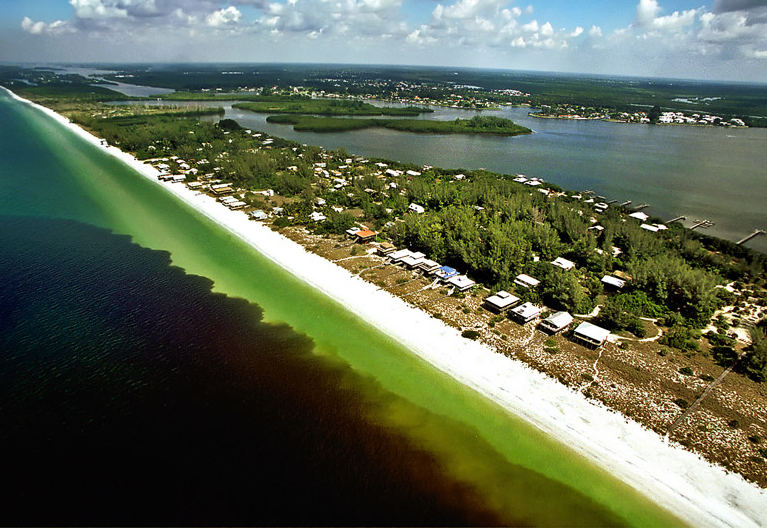 A dark red bloom of Karenia Brevis algae at Little Gasparilla Island, Florida. Photo by Paul Schmidt (Altered Oceans).
Dead Zones
Diseased brain coral in the Florida Keys. Photo by Rick Loomis. (Altered Oceans)
Dead Zones
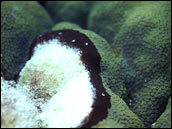 Black band disease attacks coral that have been weakened by sedimentation, excess nutrients, toxic chemicals, and warmer than normal temperatures. Photograph by Phillip Dustan (Mapping the decline of coral reefs).
Dead Zones
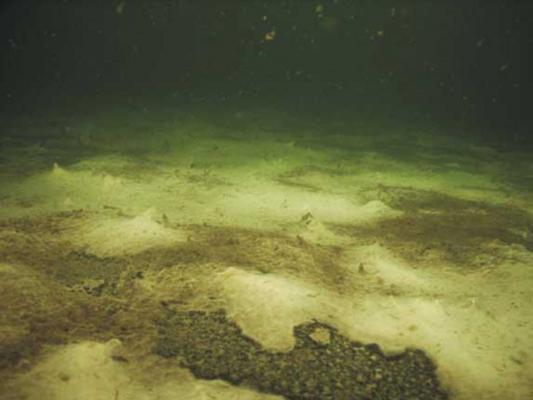 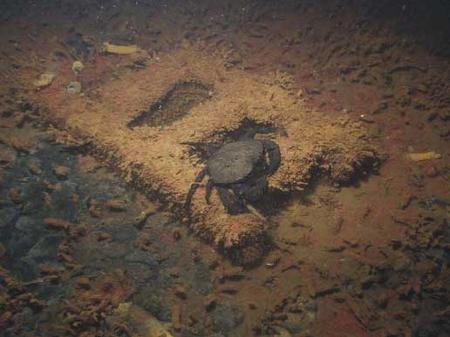 Bacterial and algae mats in Hood Canal, 2006. Photos by Shane Miller. (Mysterious blob may be killing marine life)
Loss of Ocean Biomass
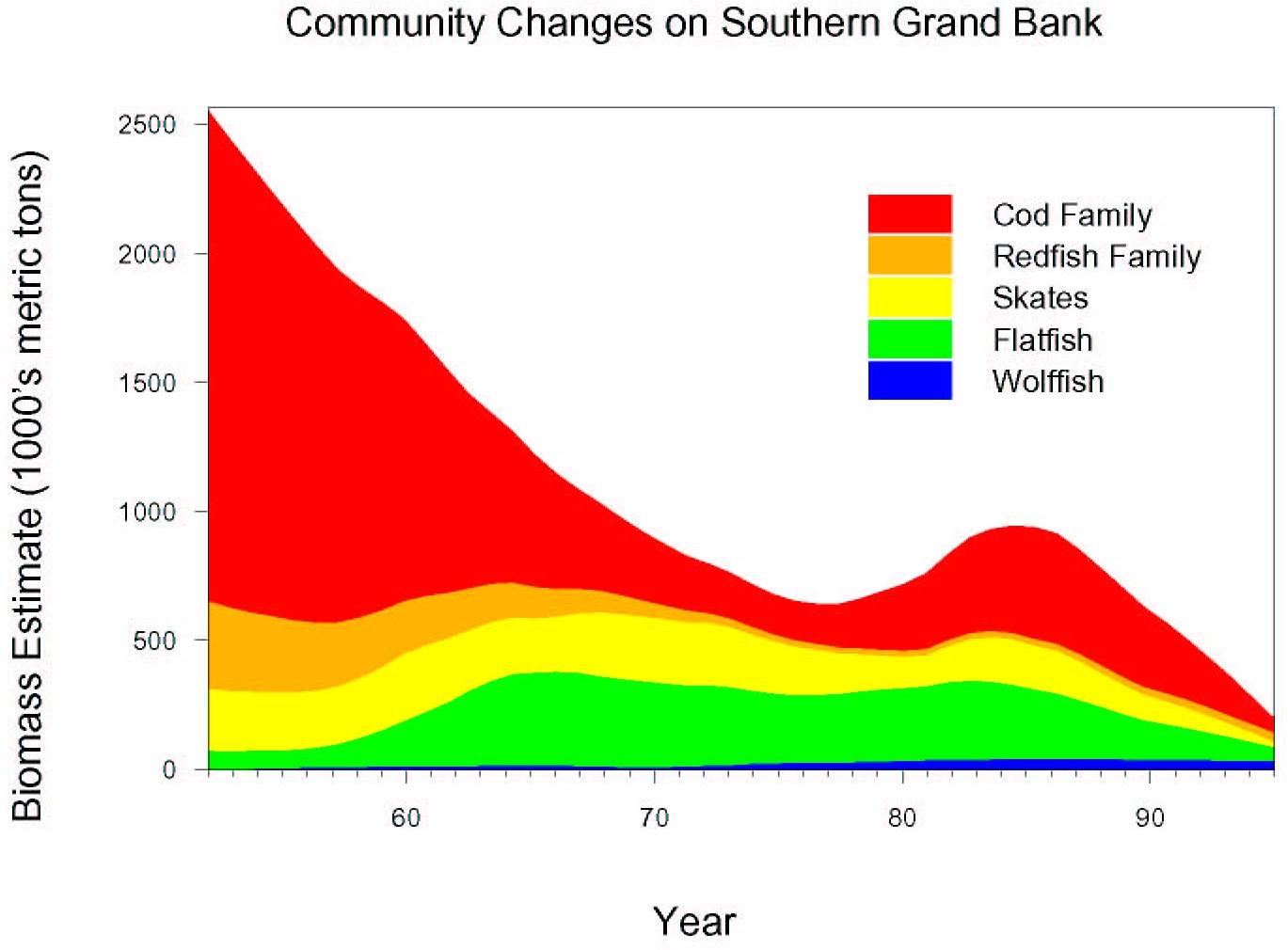 Community Changes on the Southern Grand Bank, Altered Oceans
Loss of Ocean Biomass
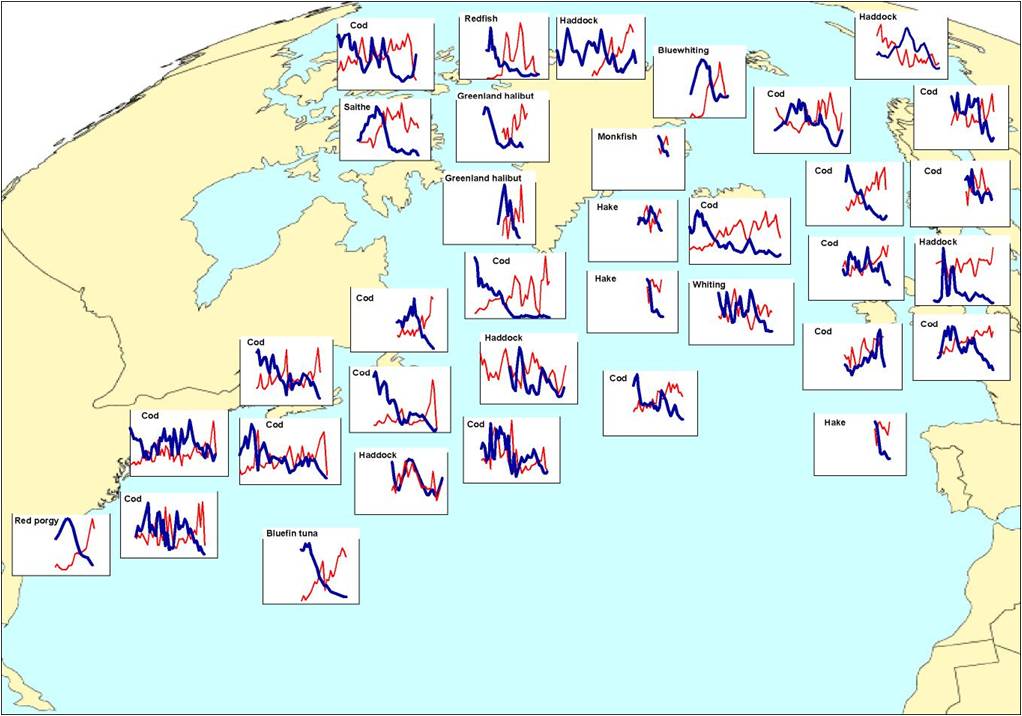 A new look at the interactions between marine mammals and fisheries (or did we we mess up the North Atlantic, and now blame them for what we did?)
Overexploitation
90% of tuna, cod, and other big fish have disappeared in the last 50 years.
97% of Florida’s elkhorn and staghorn coral have disappeared since 1975.
650 gray whales have washed up sick or dead on the West Coast in the last 7 years.
$150b in subsidies to catch $100b of fish
Altered Oceans, James Martin 21st Century School
Overexploitation
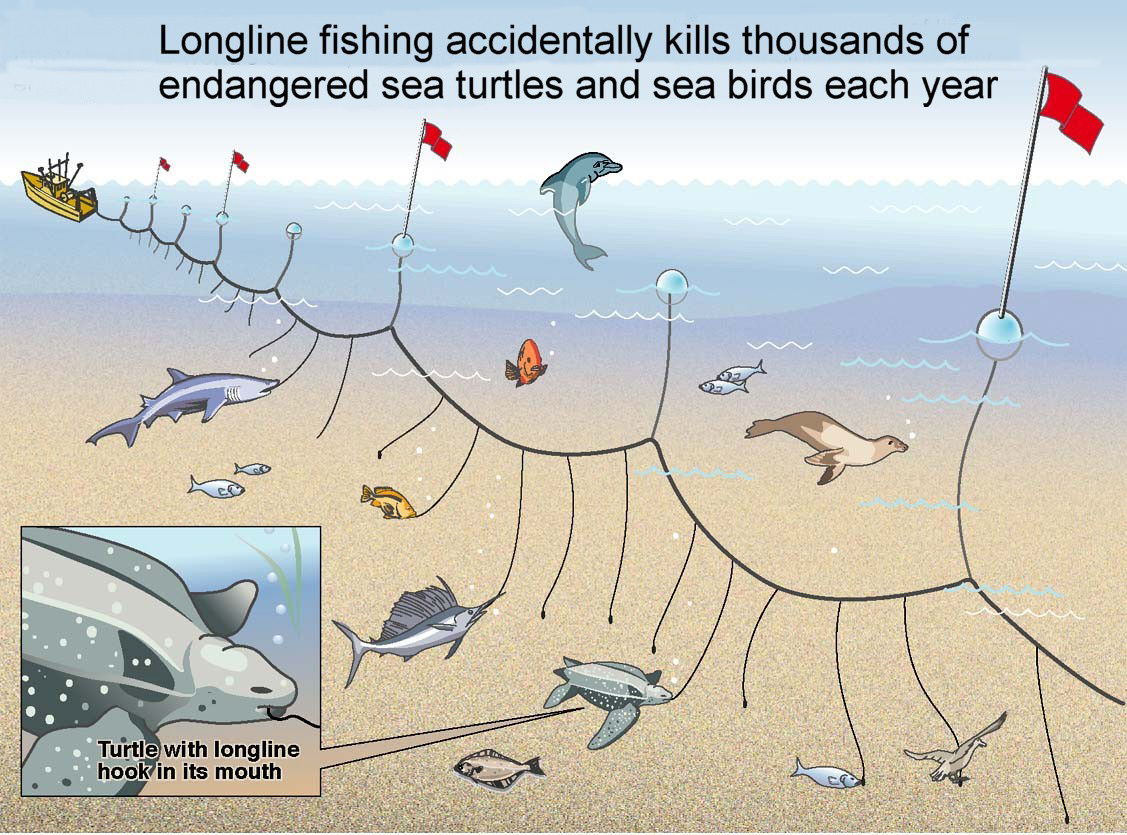 Overexploitation
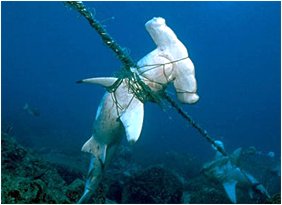 Dead sharks caught in longline. Photo by Sea Shepherd Conservation Society.
Overexploitation
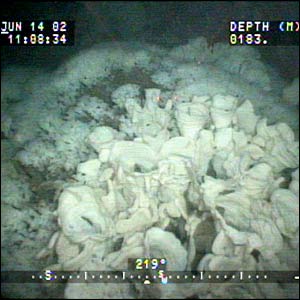 Hexactinellid sponges found only on deep-water reefs off the western coast of Canada. (Ban on ‘brutal’ fishing blocked).
Overexploitation
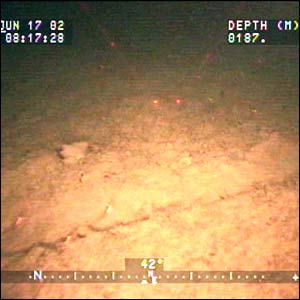 The same area after bottom trawling, three days later. (Ban on ‘brutal’ fishing blocked).
Overexploitation
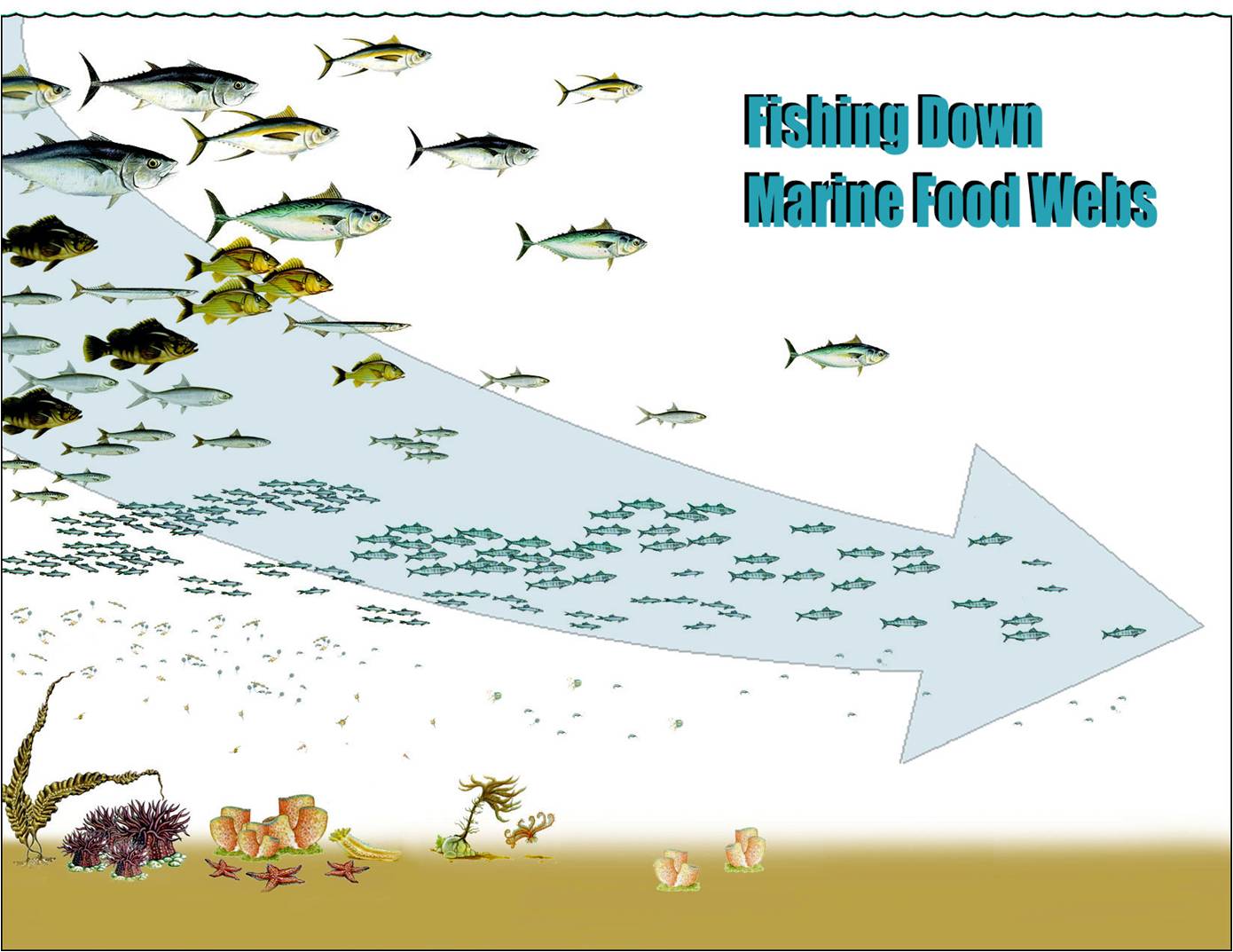 Overexploitation
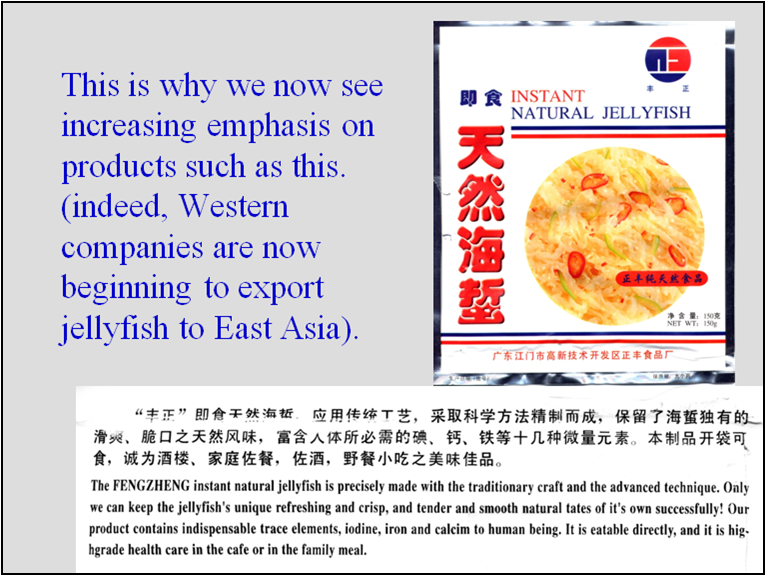 The Status of World Fisheries
Unforeseen Consequences
Whaling and the destruction of the North Pacific kelp forests
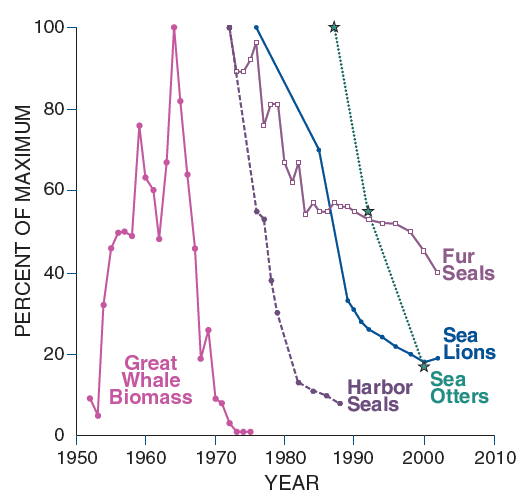 Sequential collapse of marine mammals in the North Pacific Ocean and southern Bering Sea
Unforeseen Consequences
Shark fishing and the destruction of the N. Carolina scallop industry
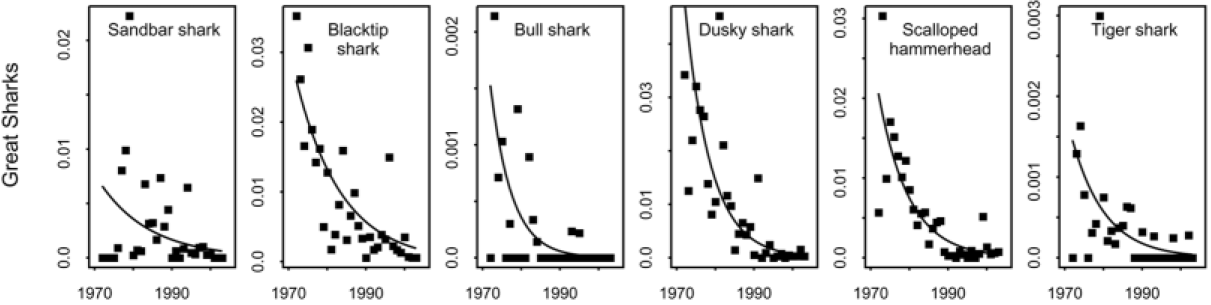 Abundance of great sharks near N. Carolina. (Cascading effects of the loss of apex predatory sharks from a coastal ocean)
Unforeseen Consequences
Shark fishing and the destruction of the N. Carolina scallop industry
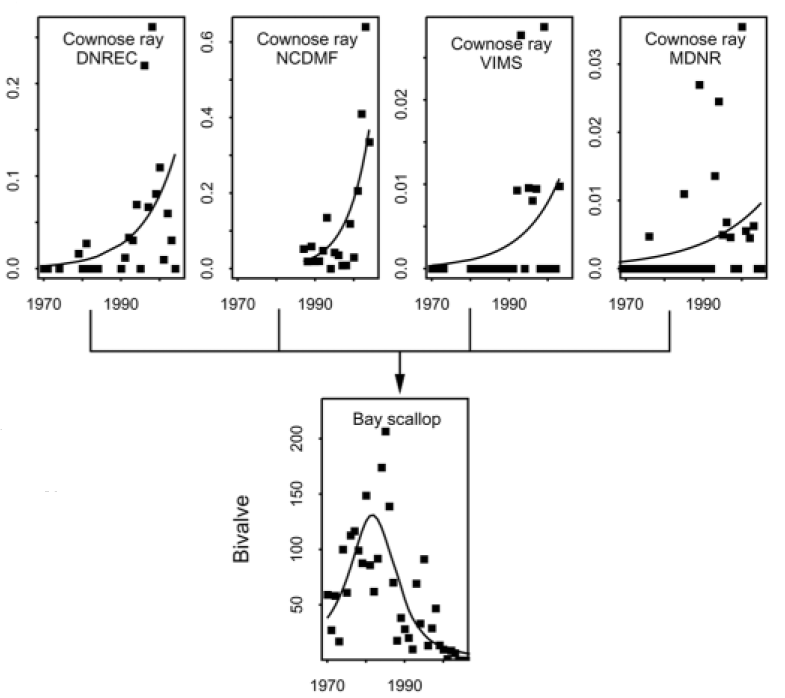 Abundance of rays and scallops. (Cascading effects of the loss of apex predatory sharks from a coastal ocean)
Unforeseen Consequences
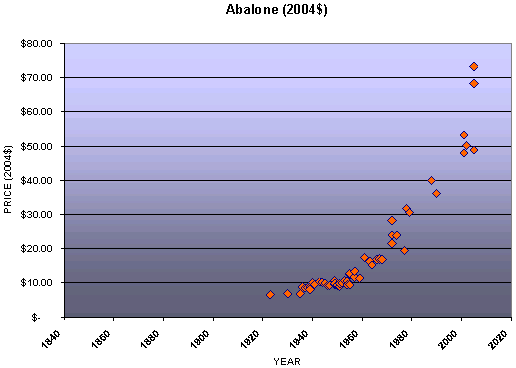 Census of Marine Life: History of Marine Animal Populations Project
Unforeseen Consequences
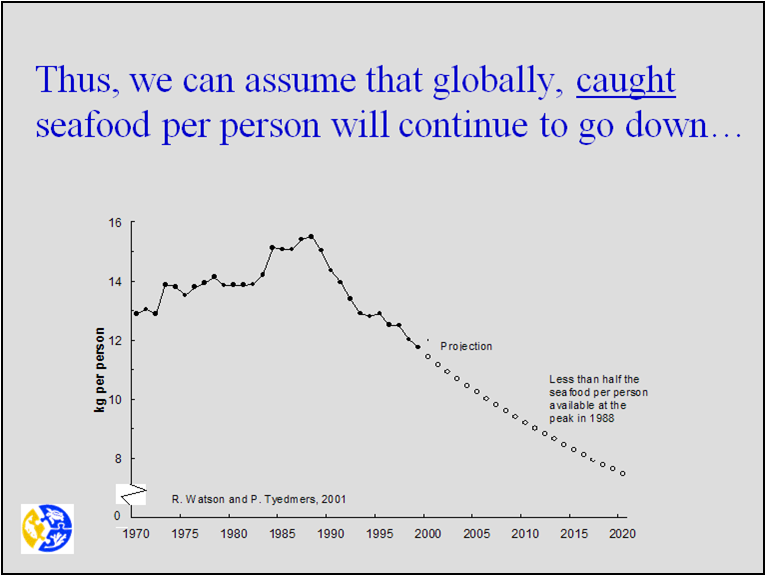 The Status of World Fisheries
What Might Happen?
Geological evidence
Climate change disruptions
Greenland ice sheet collapse
Ocean-wide anoxia
The sixth great extinction
Paleocene-Eocene Thermal Maximum
55 million years ago
Lasted 50,000 to 100,000 years
CO2 concentration doubled or tripled to 1,000 ppm
10-12 F rise in temperature
Most severe marine extinction in the last 90 million years
Humans will add as much carbon to the atmosphere in 500 years (1800 to 2300) as the PETM did over 10,000 years
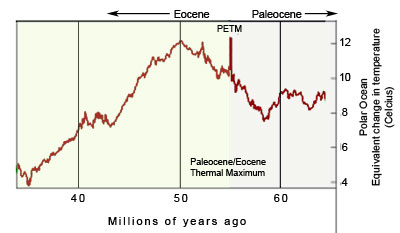 Climatic rerun, only faster this time, Impact from the Deep, Scientists link volcanic eruptions that formed North Atlantic Ocean to ancient global warming
Paleocene-Eocene Thermal Maximum
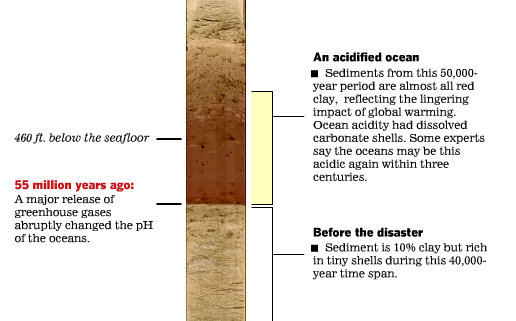 Altered Oceans
Permian-Triassic Extinction
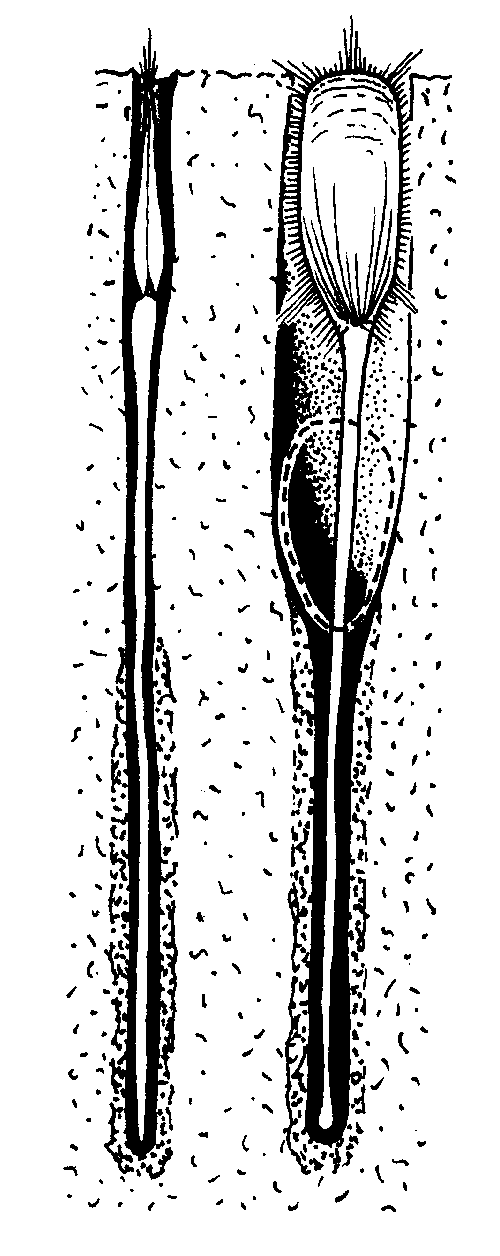 251 million years ago
CO2 just above 1,000 ppm
90% of ocean dwellers extinct 
70% of plants, animals, insects on land
Largest disaster life on Earth has faced
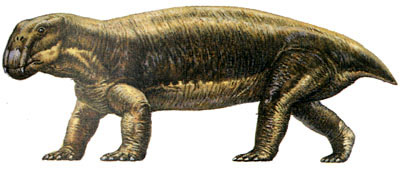 Lingula
Lystrosaurus
Extinction, Impact from the Deep
Permian-Triassic Extinction
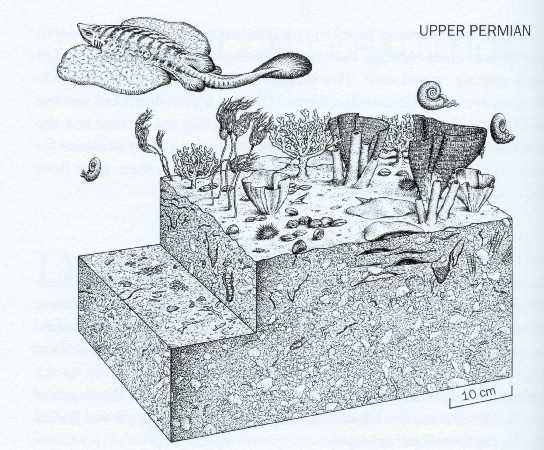 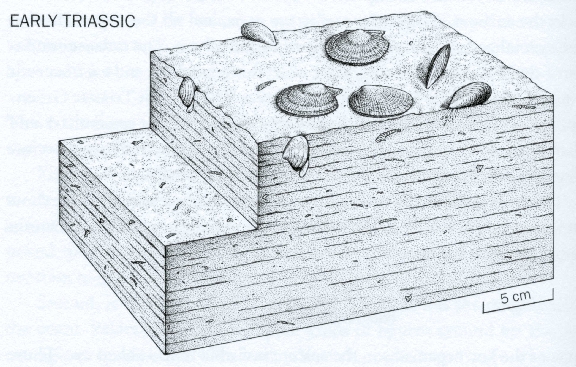 Seabeds near China, before and after the extinction event (Extinction).
Climate Change Disruptions
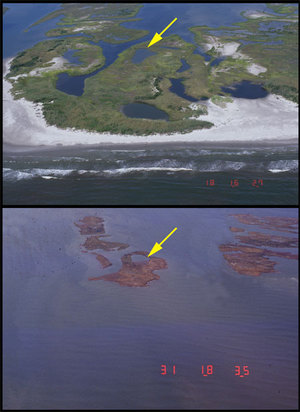 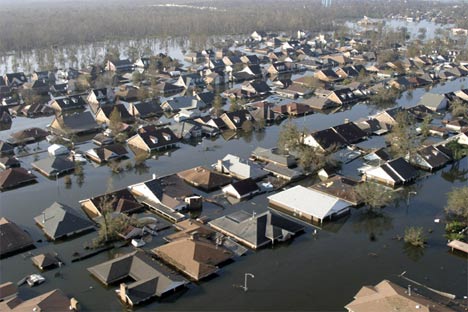 New Orleans after Katrina.
Chandeleur Islands, before and after Katrina.
Shoreline erosion rates along barrier islands of the north central gulf of Mexico, Before and After Photo Comparisons: Chandeleur Islands
Greenland Ice Sheet Collapse
Losing 41 cubic miles/year.
 3x faster than early estimates.
 Sudden increase in 2004.
 Sea level would rise 20 feet.
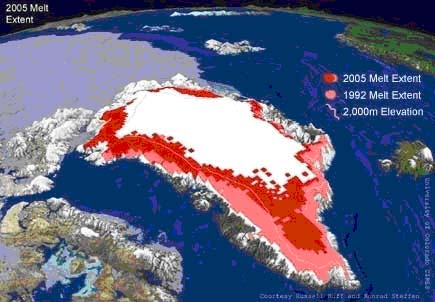 Issues in Risk Science 5: Dangerous Climate Change, Ice sheet melting faster than ever, Greenland Ice Sheet on a Downward Slide
Ocean-wide Anoxia
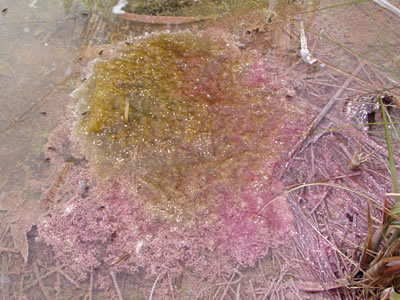 Green cyanobacteria grow over purple sulfurs in saltmarsh panne by Chapman's Landing in Stratham, NH (Kingdom Monera).
Impact from the Deep, Mass Extinction's Cause: 'Sick Earth‘
Ocean-wide Anoxia
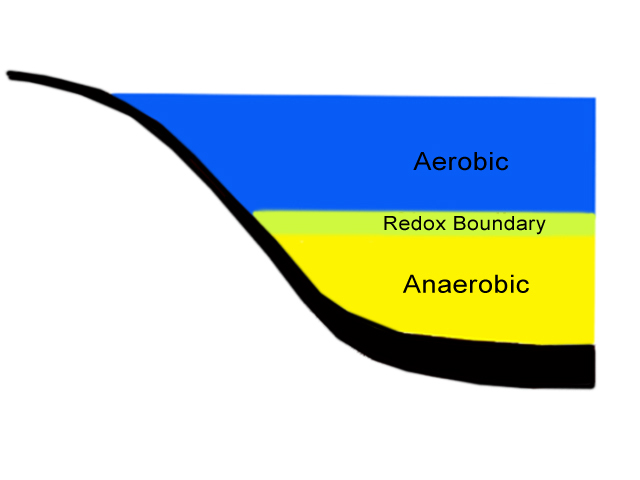 The ocean chemocline.
.
Ocean-wide Anoxia
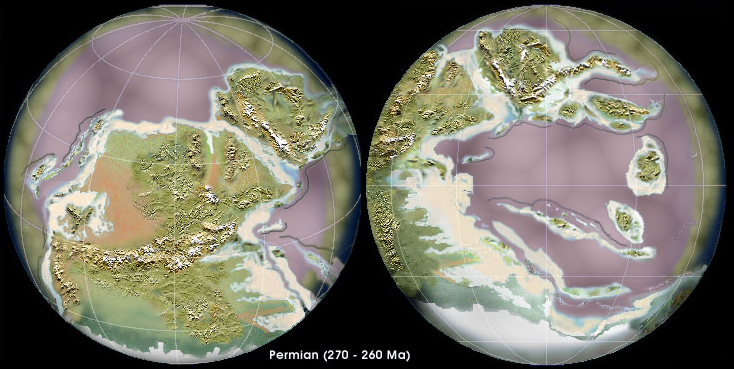 Impact from the Deep, Mass Extinction's Cause: 'Sick Earth‘, The Late Paleozoic
The Five Great Extinctions
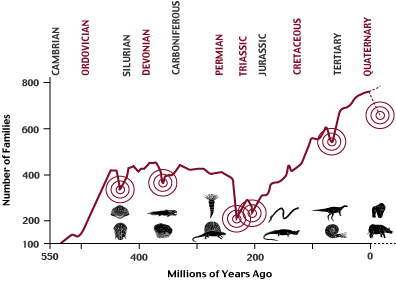 Mass extinction graph
The Sixth Great Extinction
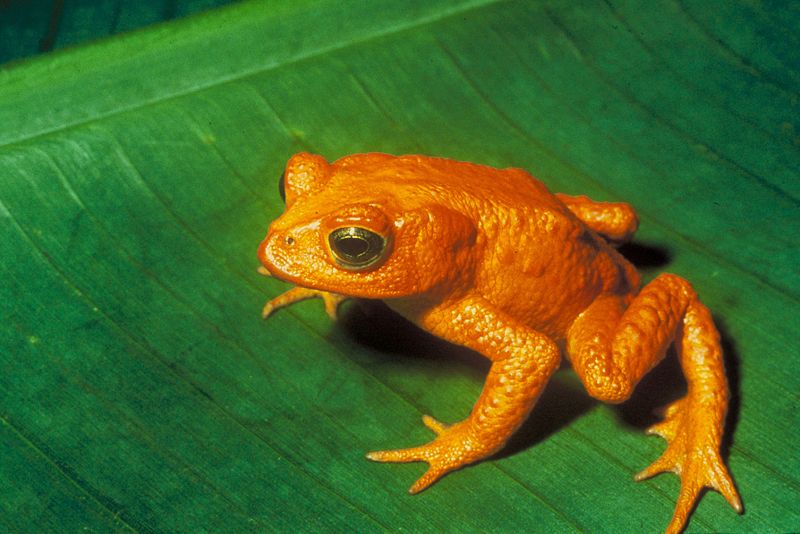 100 - 1000 times higher than background rate
Half of bird and mammal species extinct in 200 to 300 years
5,000 to 25,000 species per year (Benton)
50,000 to 100,000 species per year (Leakey)
Golden toad, Bufo periglenes, extinct c. 1989 (Golden Toad).
Extinction
Why Biodiversity Matters
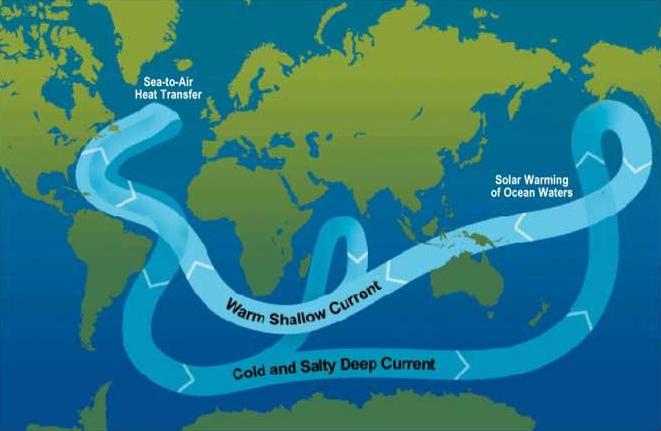 Marine Life Stirs Ocean Enough To Affect Climate, Mass Extinction's Cause: 'Sick Earth‘, Termohaline Circulation
Why Biodiversity Matters
Deepwater upwelling driven by animal muscle energy.
Biosphere invests 1 terawatt of energy in marine animal muscle motion.
Loss of ocean biomass has grave implications for ocean convection.
Ocean convection controls global climate. 
Permian-Triassic extinction followed failure of thermohaline convection.
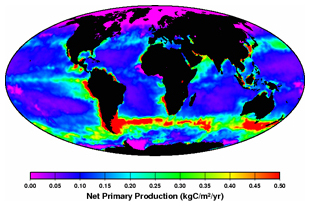 How to preserve the oceans
Restrict destructive fishing practices
Enforce conservation law at sea
Stop sewage and chemical discharges
Reconstruct coral reefs
Develop alternative energy sources
Sequester carbon
Transition to organic farming
Build green architecture
Restricting destructive fishing practices
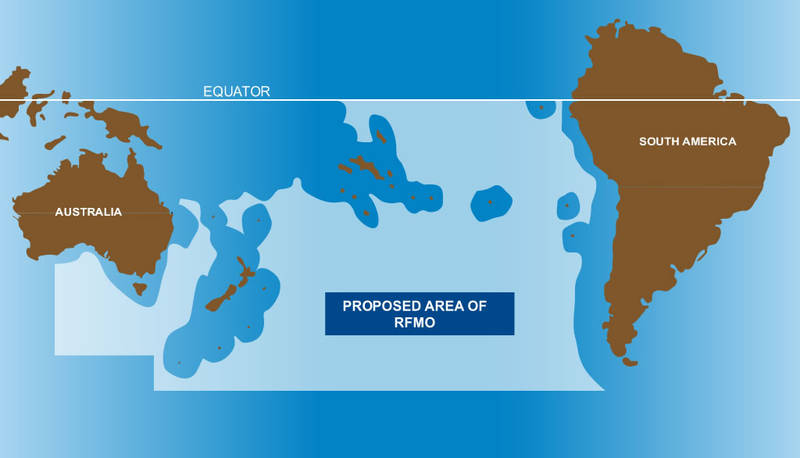 Bottom trawling exclusion zone (South Pacific Regional Fisheries Management Organization).
Enforcing conservation law at sea
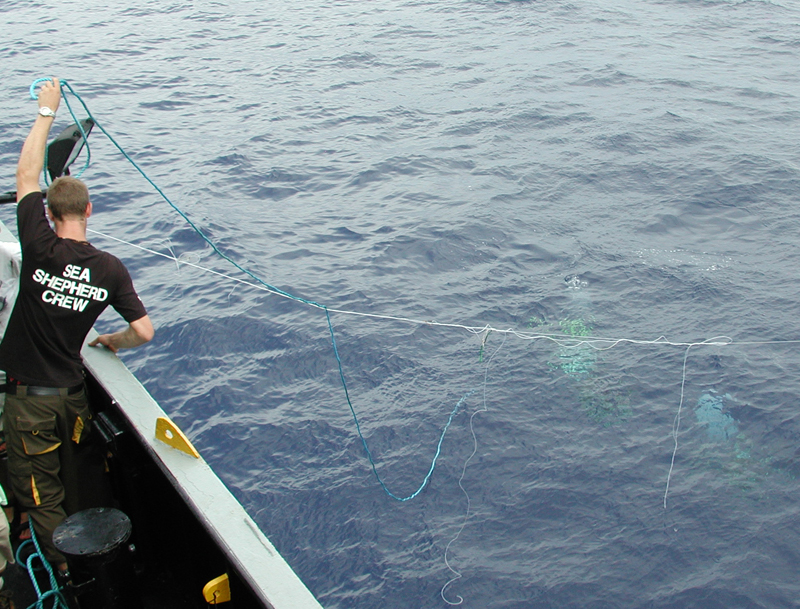 Sea Shepherd crew disposing of pirate longline. Photo by Isobel Alexander.
Enforcing conservation law at sea
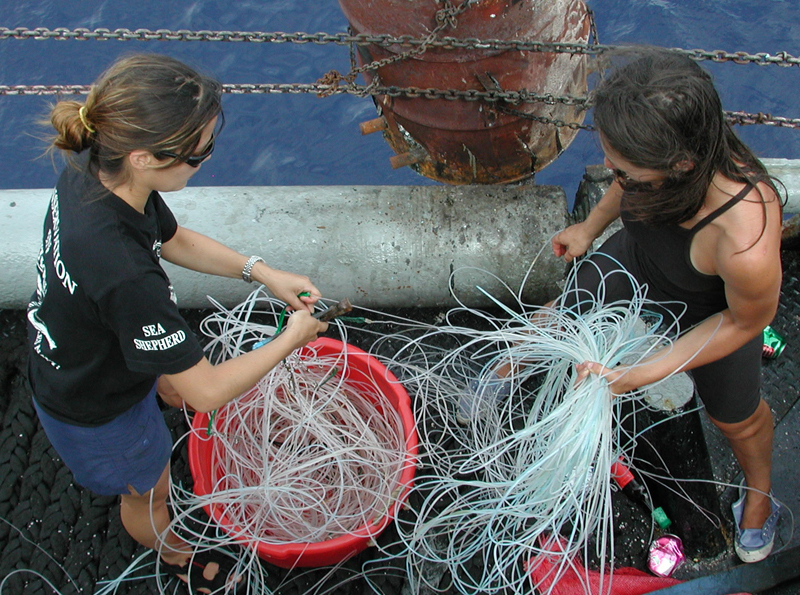 Sea Shepherd crew disposing of pirate longline. Photo by Isobel Alexander.
Sewage and chemical discharges
Secondary treatment: $38 b/yr,  $490b total
Tertiary treatment: $67 b/yr $870 b total
Cost estimates for different levels of sanitation services (Financing wastewater collection and treatment in relation to the Millenium Development Goals).
Coral Reef Reconstruction
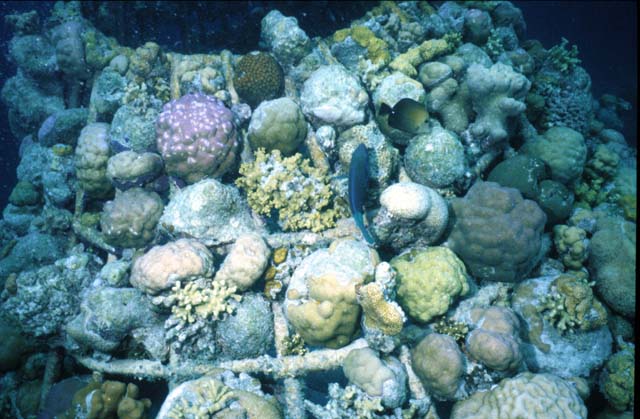 Maldive Barnacle Biorock reef structure
Coral Reef Reconstruction
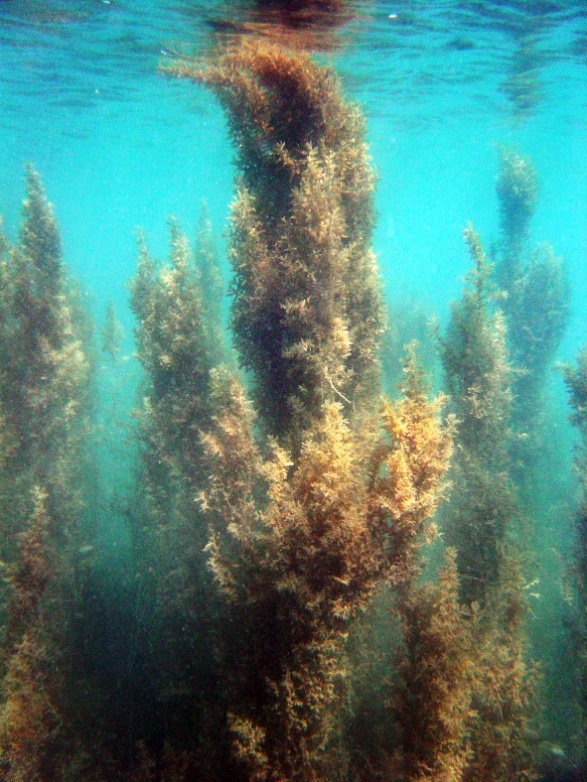 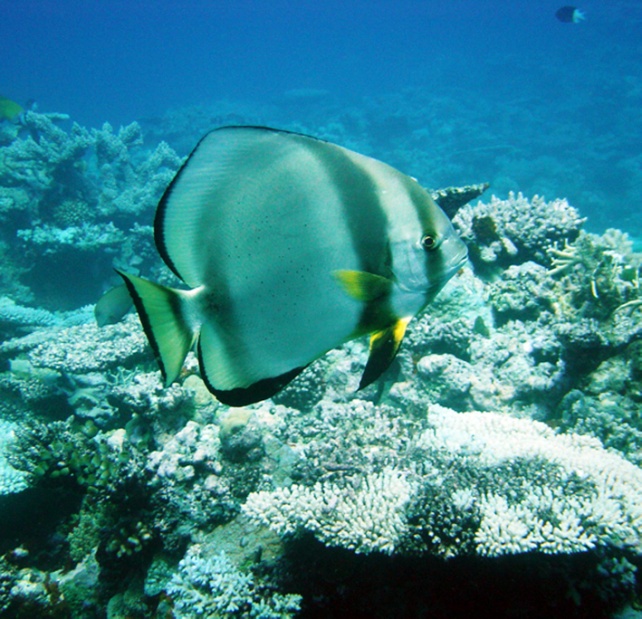 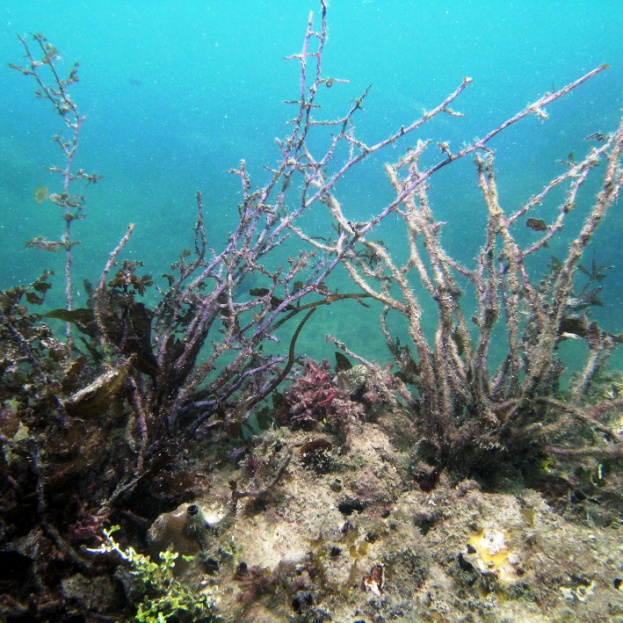 Batfish (platax pinnatus) clears algae from coral (Batfish to the rescue).
Solar Thermal
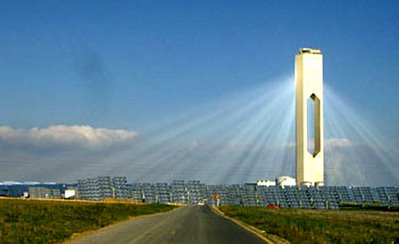 11 MW solar tower in Seville, Spain (Enviromission).
Ocean Energy
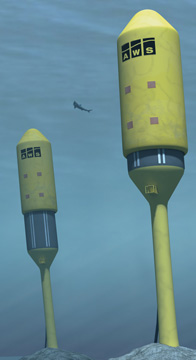 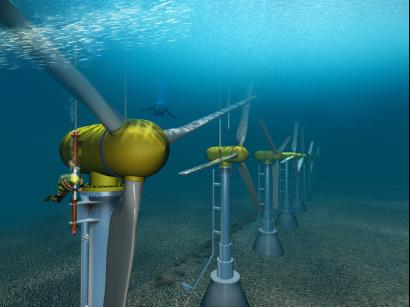 Ocean Current Turbines
Archimedes Wave Swing
Carbon Sequestration
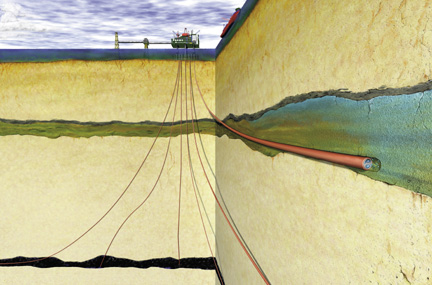 CO2 is buried in a saline aquifer beneath the Sleipner West natural gas field in the North Sea. Photo courtesy of Statoil (Demonstrating Carbon Sequestration).
Carbon Sequestration
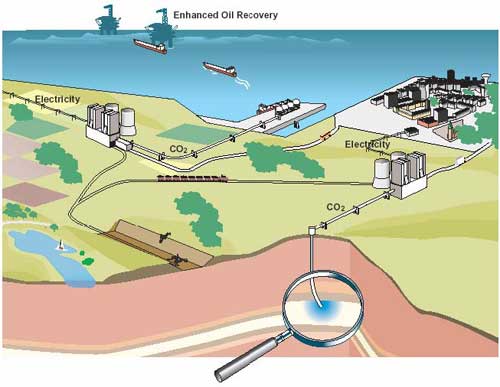 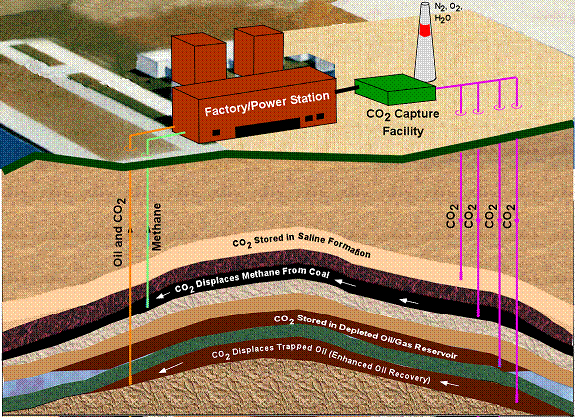 EU GeoCapacity
CO2 Capture Project
Organic Farming
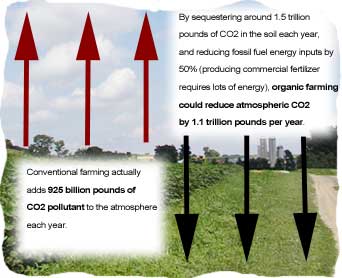 Organic farming combats global warming
What You Can Do Right Now
Don’t despair.
Don’t eat sushi; buy only sustainable seafood.
Don’t use pesticides, herbicides, or fertilizers.
Use phospate-free detergent.
Buy organic and locally grown food.
Recycle aggressively.
Prefer public transportation to driving.
Reduce or eliminate air travel.
Resources
Monterey Bay Aquarium’s Seafood Watch
10 Things You Can Do (http://www.seaweb.org/addyourvoice/10thingsyoucando.php)
Seaweb (http://www.seaweb.org/)
Marine photo bank (http://www.marinephotobank.org)
Seafood Choices Alliance (http://www.seafoodchoices.org)
The Current Mass Extinction (http://www.well.com/user/davidu/extinction.html)
Species Alliance (http://www.speciesalliance.org/)
BigSky Carbon Sequestration Partnership (http://www.bigskyco2.org/terrestrial.htm)
Sequential collapse of marine mammals in the North Pacific Ocean and southern Bering Sea
Issues in Risk Science 5: Dangerous Climate Change
Ocean and Climate Change Institute, Abrupt Climate Change
Greenland ice cap as climate archive 
A lecture on land use, deforestation, and loss of grasslands and wetlands
NoFly Travel (http://www.noflytravel.com)